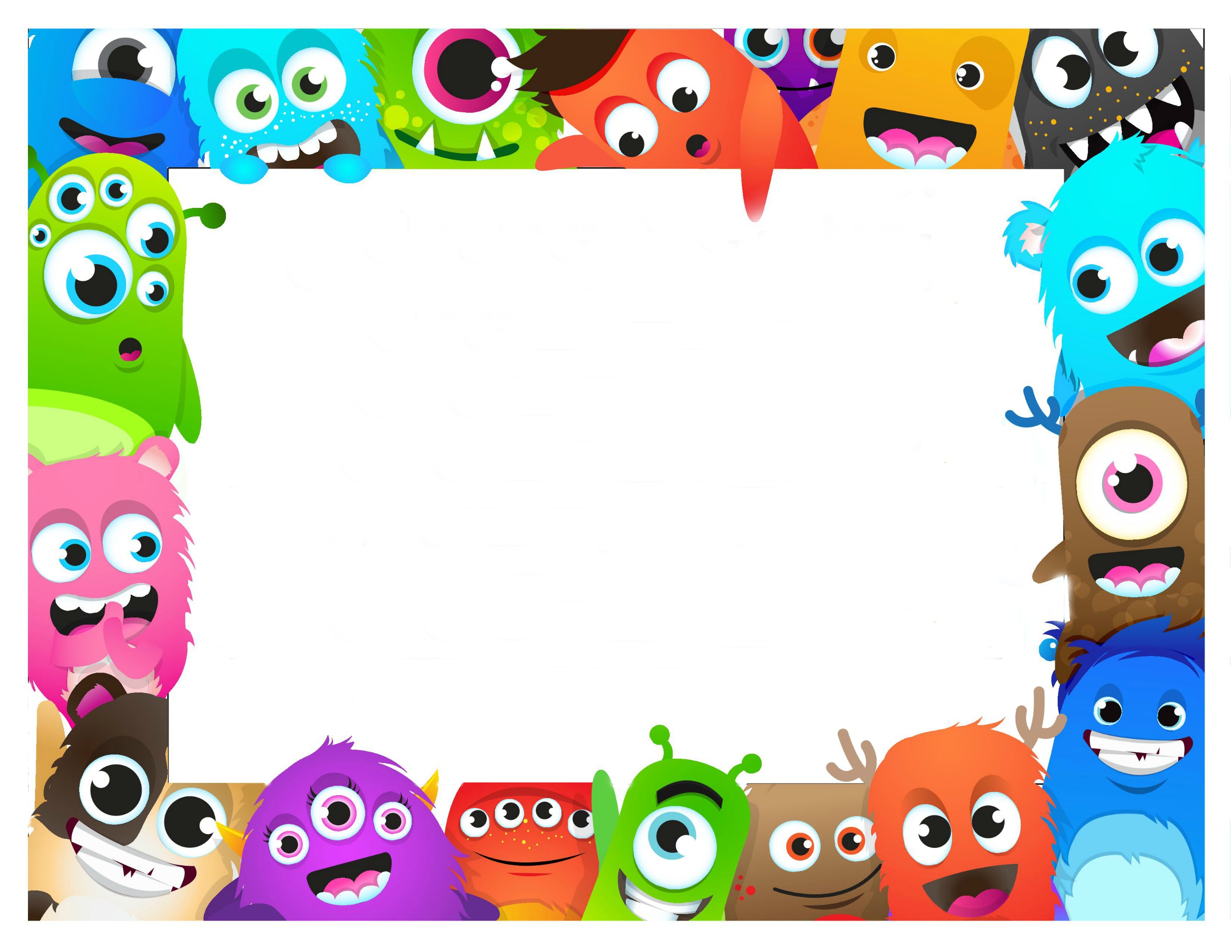 26 pts  = Leader Box
22  = Sticker Sheet
 18  = Tattoo AND Candy
 14  = 1 Candy (OR 2 Stickers)
 10  = 1 Sticker
  5 = Hand Stamped
I can wait my turn to talk.
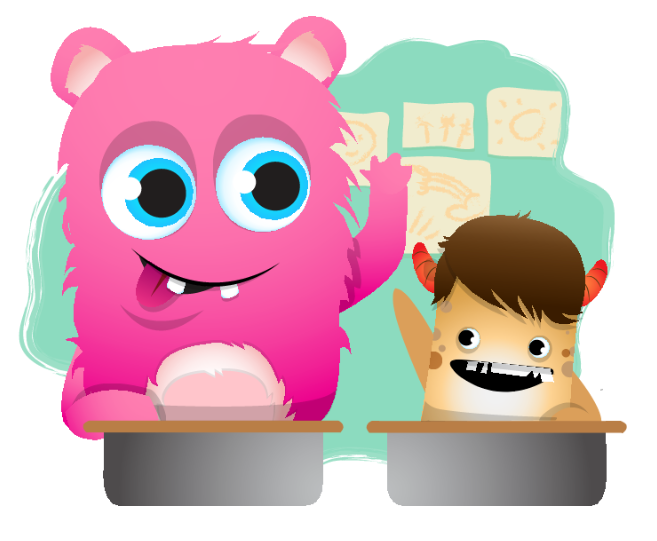 I can
always
try.
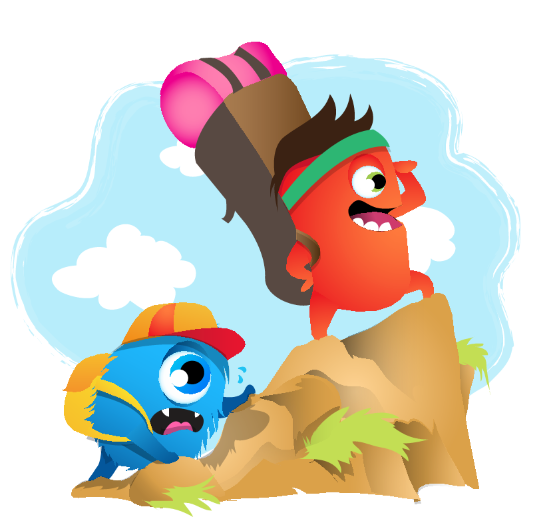 I can belly breathe.
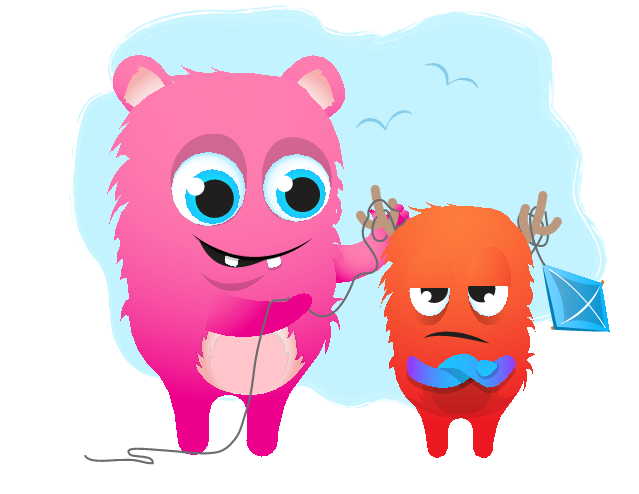 If my feelings
take over my thoughts.
I can be happy
for my friends.
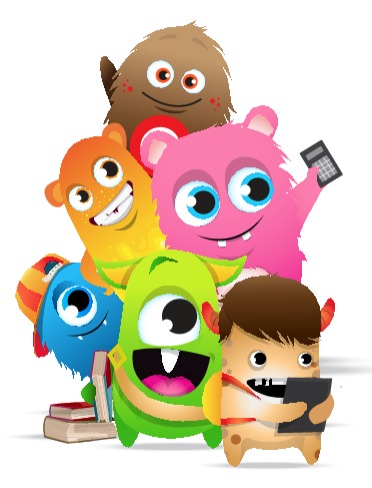 LEARN FROM YOUR MISTAKES
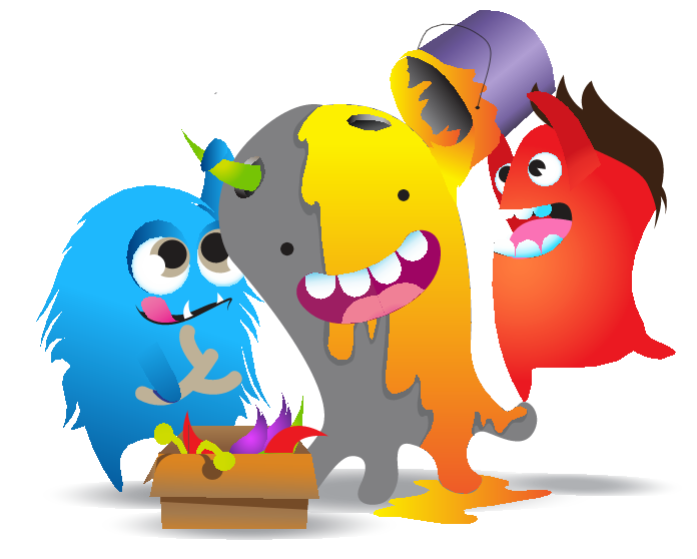